20 декабря.Классная работа.
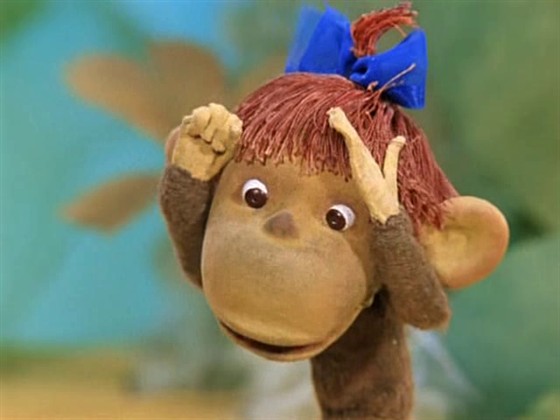 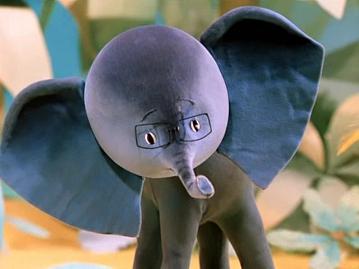 Тема: величины,  их преобразование,                         действия с   именованными   числами (повторение)
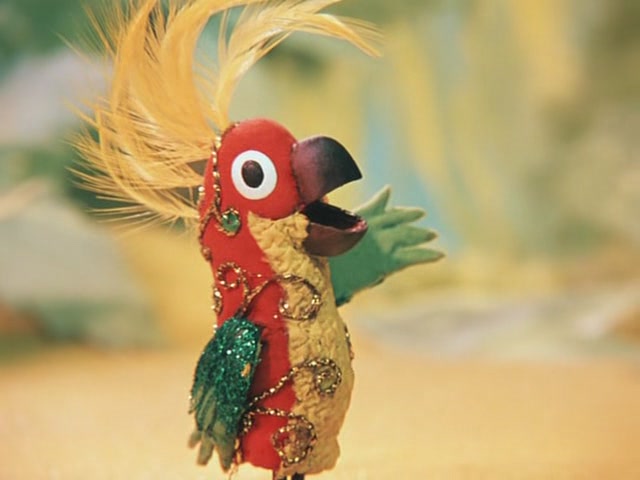 цель:            повторить                                                                     величины,  их  преобразование,                            действия   с                       именованными   числами.
3 км 60 дм = … м
3 км 60 дм = 3 006 м
3 км 60 дм = 3 006 м
21 ц 50 кг = … кг
3 км 60 дм = 3 006 м
21 ц 50 кг = 2 150 кг
3 км 60 дм = 3 006 м
21 ц 50 кг = 2 150 кг
7 км 100 см = … м
3 км 60 дм = 3 006 м
21 ц 50 кг = 2 150 кг
7 км 100 см = 7 001 м
3 км 60 дм = 3 006 м
21 ц 50 кг = 2 150 кг
7 км 100 см = 7 001 м
8 т 200 кг = … ц
3 км 60 дм = 3 006 м
21 ц 50 кг = 2 150 кг
7 км 100 см = 7 001 м
8 т 200 кг = 82  ц
7 000 ц = … т
2 км 6 000 мм = … м
7 000 ц = 700 т
2 км 6 000 мм = … м
7 000 ц = 700 т
2 км 6 000 мм = 2 006 м
1) 3 ч 15 мин + 1 ч 35 мин = 4 ч 50 мин

2) 10 мин 40 с – 5 мин 20 с = 5 мин 20 с

3)  6 ч 50 мин + 3 ч 50 мин = 10 ч
             6 ч 50 мин = 650 мин
             3 ч 50 мин = 350 мин
             650 + 350 = 1000
            1 000 мин = 10 ч
6 ч 50 мин + 3 ч 50 мин =
На одной овощной базе             150 т 80 кг картофеля,                 что на 1 995 кг больше,          чем на другой овощной базе          и  на 1 937 кг меньше,            чем на третьей базе.             Сколько  всего  картофеля на  этих трёх овощных базах?
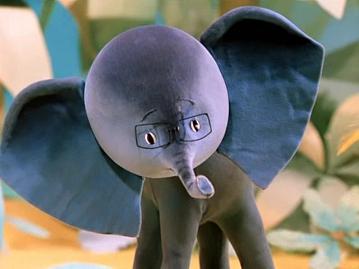 Тема: величины,  их преобразование,                         действия с   именованными   числами (повторение)
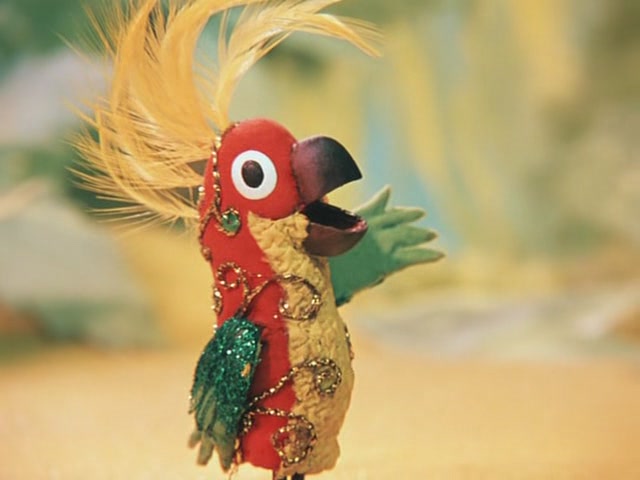 цель:         повторить                                                                     величины,  их  преобразование,                            действия   с                       именованными   числами.
Я  ХОРОШО РАБОТАЛ НА УРОКЕ. +

Я МОГ БЫ РАБОТАТЬ ЛУЧШЕ.   +  – 

МНЕ БЫЛО СЛОЖНО.                       !
СПАСИБО ЗА УРОК!
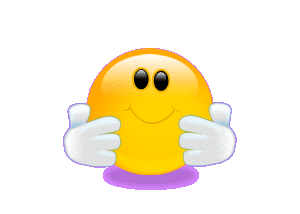